3D Simulation of Topographic of erosion in California
Tang,ZiKang	3039758217
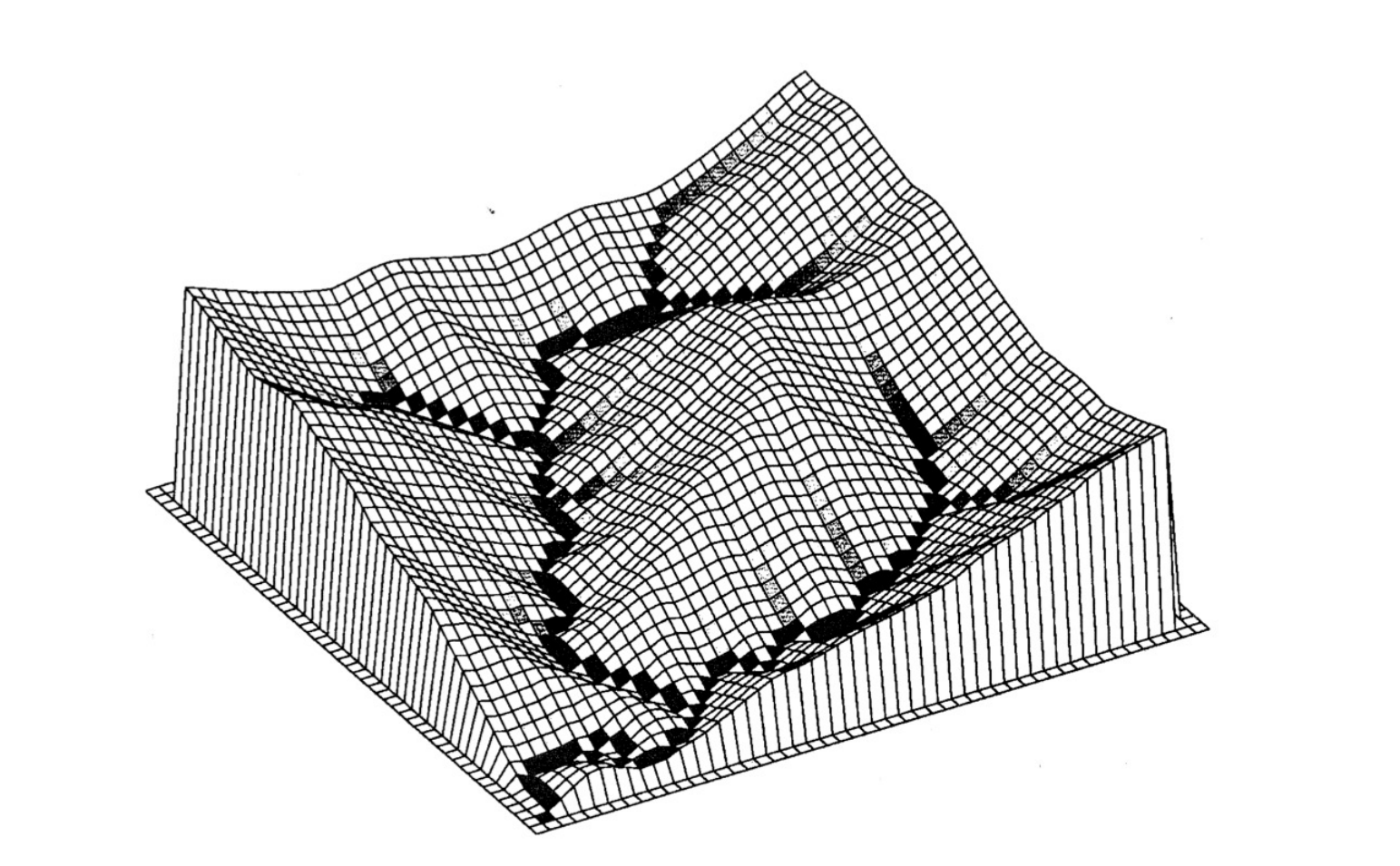 Step1	Get the landscape of California (topographic map) from topographic-map.com
Step2	Convert the .png image to a numpy array according the given colorbar.
Step3	Resampling: Use methods like bicubic interpolation to adjust the original array from 761×730 to 200×200. Smoothing: apply a low-pass filter (Gaussian filter), to reduce the high-frequency details
Step4	Get the rainfall data from 
ERA5 monthly averaged data on single levels from 1940 to present(DOI: 10.24381/cds.f17050d7)
Then to calculate the monthly average of precipitation, we assume that precipitation is proportional to erodibility coefficient, to decide the value of K.
The mean rainfall is 0.00118 kg/m^2 /month
Step5	Use ODE and iteration to calculate the topographic erosion in California
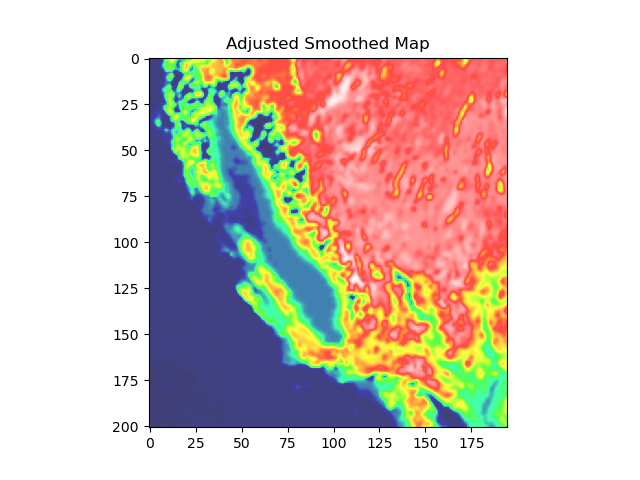 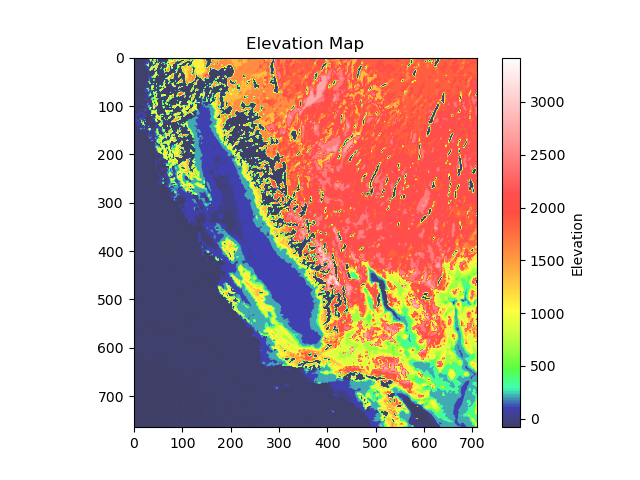 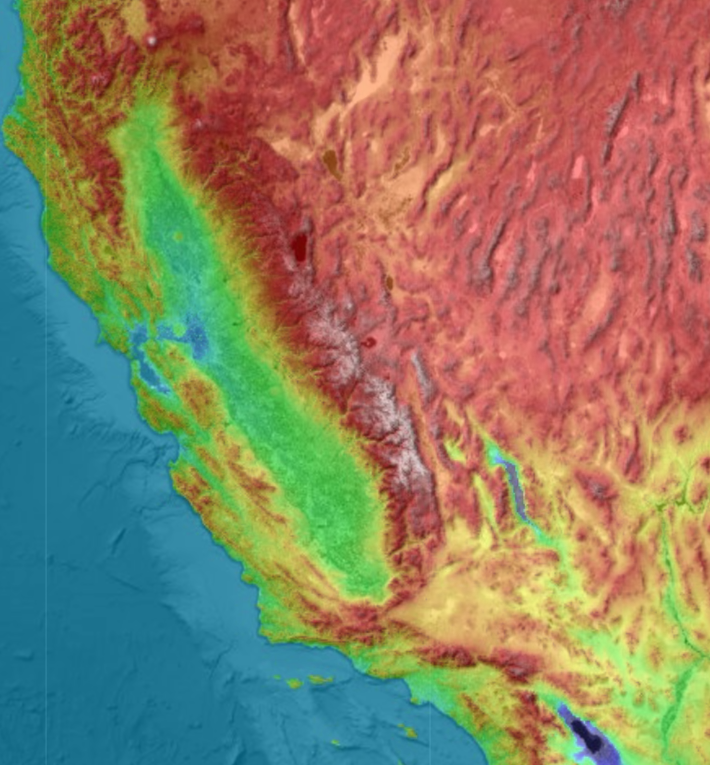 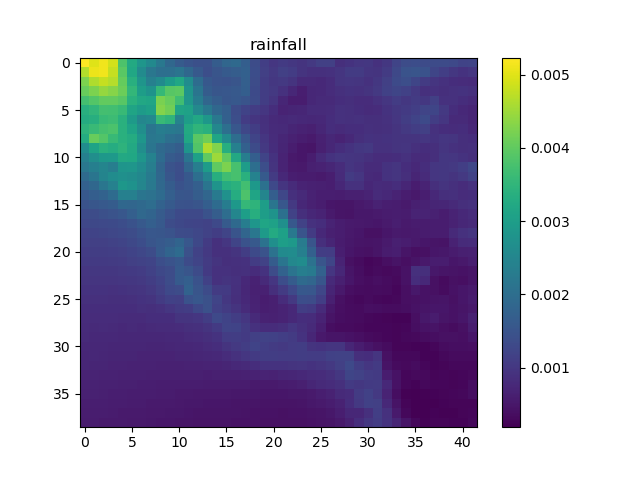